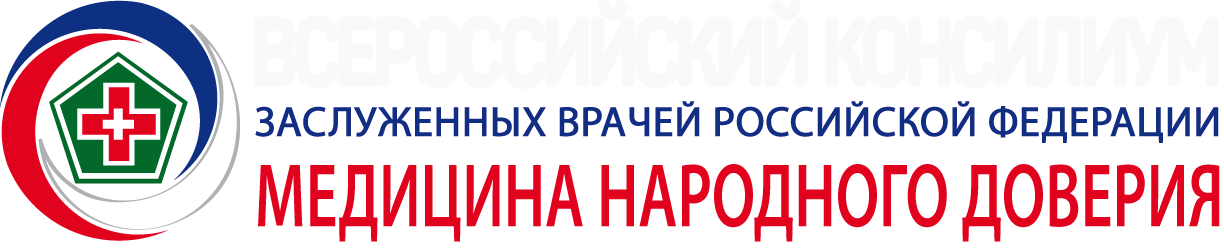 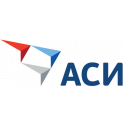 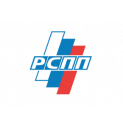 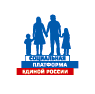 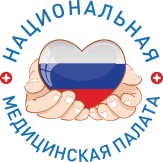 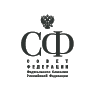 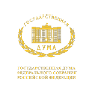 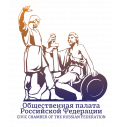 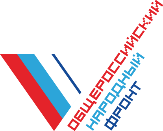 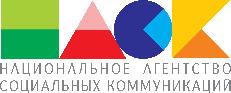 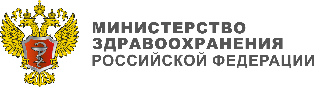 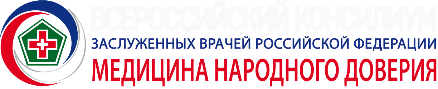 Стратегическая Сессия : №5 «Медико-социальная абилитация и реабилитация как единый непрерывный процесс»
Тема группы:
Санаторно-курортный комплекс РФ, как наиболее эффективный инструмент исполнения Указа Президента от 07.05.2018 №204 в части увеличения продолжительности жизни и активного долголетия граждан РФ
[Speaker Notes: Ф]
НАЗВАНИЕ ГРУППЫ
СОСТАВ ГРУППЫ
г. Москва                
26-28 июня 2018 г.
НОРМЫ НАСТОЯЩЕГО – НОРМЫ БУДУЩЕГО
г. Москва                
26-28 июня 2018 г.
НОРМЫ НАСТОЯЩЕГО – НОРМЫ БУДУЩЕГО
г. Москва                
26-28 июня 2018 г.
НОРМЫ НАСТОЯЩЕГО – НОРМЫ БУДУЩЕГО
Нормы Топ 3
Интеграция в систему здравоохранения
Формирование высокого внутреннего спроса на санаторно-курортные услуги
Создание качественного предложения
г. Москва                
26-28 июня 2018 г.
БАРЬЕРЫ ПЕРЕХОДА
г. Москва                
26-28 июня 2018
МИССИЯ
Увеличение продолжительности жизни и активного долголетия граждан РФ посредством создания современного санаторно-курортного сектора гармонично встроенного в систему здравоохранения РФ
г. Москва                
26-28 июня 2018
ЛИЧНЫЕ МИССИИ И ОБЪЯВЛЕННЫЕ ДЕЙСТВИЯ
г. Москва                
26-28 июня 2018 г.
ПРАВИЛА ГРУППЫ
г. Москва                
26-28 июня 2018
ОБРАЗ БУДУЩЕГО
Продолжительность жизни граждан Российской Федерации достигла 80 и более лет. Это стало возможно, в том числе, благодаря созданию современного санаторно-курортного комплекса РФ
	Санаторно-курортная отрасль гармонично вписана в систему здравоохранения, обеспечены равные условия хозяйствования с предприятиями практической медицины
Созданы механизмы интеграции санаторно-курортного лечения в систему этапности поликлиника – стационар – санаторий
Увеличена доступность санаторно-курортного лечения для широкого круга граждан РФ
Усилия и ресурсы государства, гражданина и работодателя объединены для создания санаторно-курортной системы массовой доступности
Созданы экономические условия, стимулирующие внутренний спрос на санаторно- курортные услуги, в том числе налоговые льготы для предприятий и физических лиц, приобретающих санаторно-курортные путевки
Федеральные курорты обеспечены поддержкой в рамках государственных целевых программ, включая развитие курортной инфраструктуры в городах-курортах (добыча минеральной воды и лечебной грязи, минералопроводы, курортные парки, бюветы)
Созданы экономические условия, стимулирующие развитие материально-технической базы санаторно-курортных организаций, в первую очередь оказывающих услуги в массовом ценовом сегменте
Внедрены современные методы лечения и диагностики в санаториях, обеспечена подготовка специалистов в санаторно-курортной отрасли
Создана единая информационная система продвижения санаторно-курортного лечения
г. Москва                
26-28 июня 2018
НАЗВАНИЕ ГРУППЫ
КОНТУР ПРОЕКТА
г. Москва                
26-28 июня 2018
РЕЕСТР ИНИЦИАТИВ
г. Москва                
26-28 июня 2018
РЕЕСТР ИНИЦИАТИВ (продолжение)
г. Москва                
26-28 июня 2018
ДОРОЖНАЯ КАРТА
г. Москва                
26-28 июня 2018
ДОРОЖНАЯ КАРТА
г. Москва                
26-28 июня 2018
ДОРОЖНАЯ КАРТА
г. Москва                
26-28 июня 2018
ДОРОЖНАЯ КАРТА
г. Москва                
26-28 июня 2018
ДОРОЖНАЯ КАРТА
г. Москва                
26-28 июня 2018
СПАСИБО ЗА ВНИМАНИЕ!
г. Москва                
26-28 июня 2018